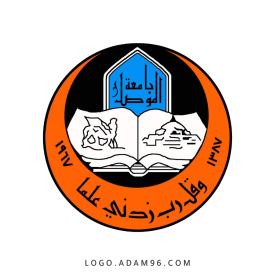 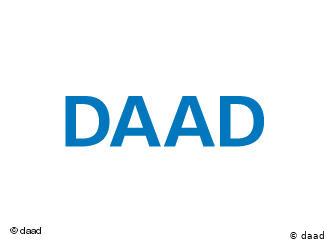 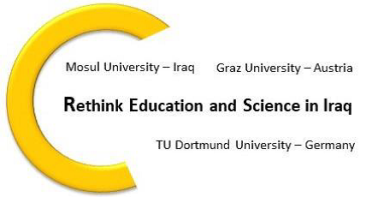 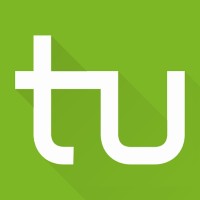 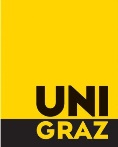 lets reflect on employment crisis in iraq19/6/2021
EN02 Group
Success Story 
Fahad Mahfoth Muhammed
The Beginning…
Since 2017 and after Mosul liberation from devastation and life star to return slowly …. All my interest falls in computer and software, unfortunately in that time and place where I live there is no person or community help me to develop my self
Keep working for your goals…
The insist move me to develop my skills without helping, really, I learn software language and meet programming community for Iraq that help me and I work with them from 2017 till now..
Finally
I work now as technical manager in develop software company, and we have work, income and employed people and student with us, our name in the market center code base
My Advise to young graduated people.
I advise all graduated people without work to have insist to find job opportunity. And to believe that everything is possible, you just need to work for it and gain what you worked for.